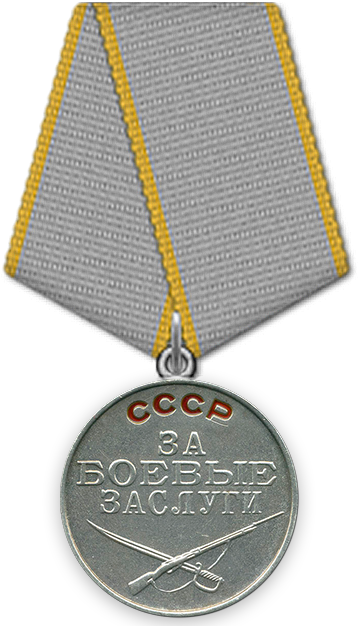 Мой прадед – ГЕРОЙ!
1941 – 1945 г.г.
Семья  Тарасовых
Дедушка Андрей родился в хуторе Федулов Багаевского района Ростовской области в 19 11 году в семье казаков.



На фото:
Прадед Андрей у мамы Дуни на руках, рядом отец Николай
Прадед со своей женой
Андрей Николаевич выбрал себе в жены односельчанку  -Мартынову Варвару Павловну. В скором времени они переехали в станицу Багаевскую и 1936  году у них родился сын Николай. Вся семья до войны трудилась в колхозе.
Вот дорога, телега, мужчины —
Все уходят в тревожную даль.
Вдруг рванулся мальчишка за ними,
Но запрыгнув, — с  телеги упал.

Все вокруг закружилось мгновенно,
Он прощался с отцом навсегда.
Помнит сердце тот день незабвенный
И прекрасный образ отца.
Боль пронзила детское сердце, —
Уходил отец на войну.
Как хотелось обнять его крепче,
Прокричать: «Никуда не пущу!».

…Плачут матери, жены и дети,
И поселок тревогой объят.
Всем казалось, что солнце не светит,
Лишь вороны где-то кричат.
ТАРАСОВ АНДРЕЙ НИКОЛАЕВИЧ, Ефрейтор
1911  года рождения
Родился  -  х. Федулов Багаевского района Ростовской области
Поступал на службу в начале ВОВ
1941 году Павловским РВК
Начал свой боевой путь в составе416 отдельного Краснознаменного Линейный Батальон связи
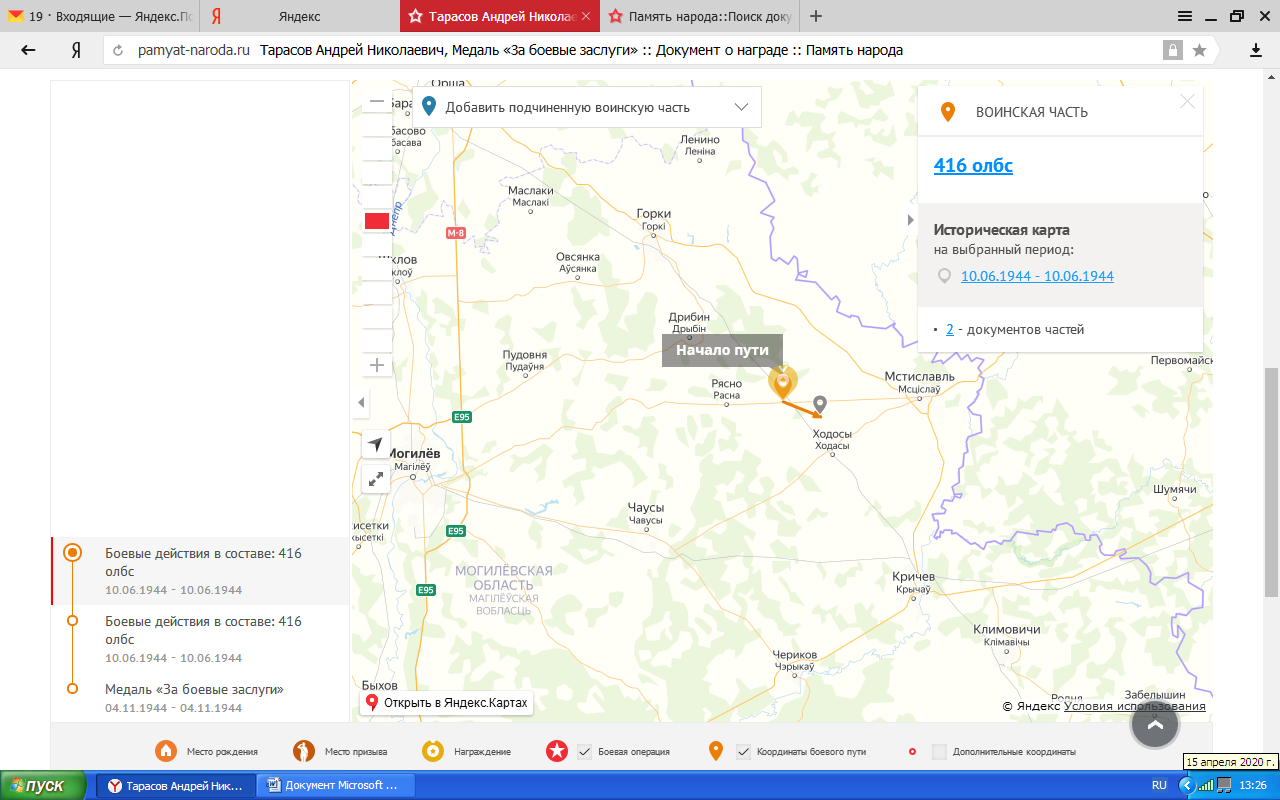 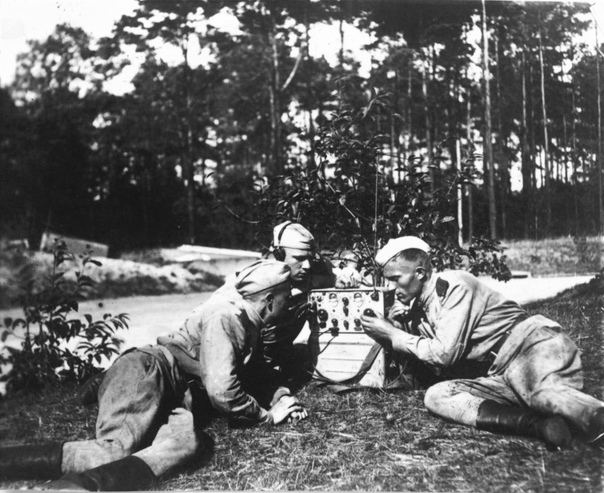 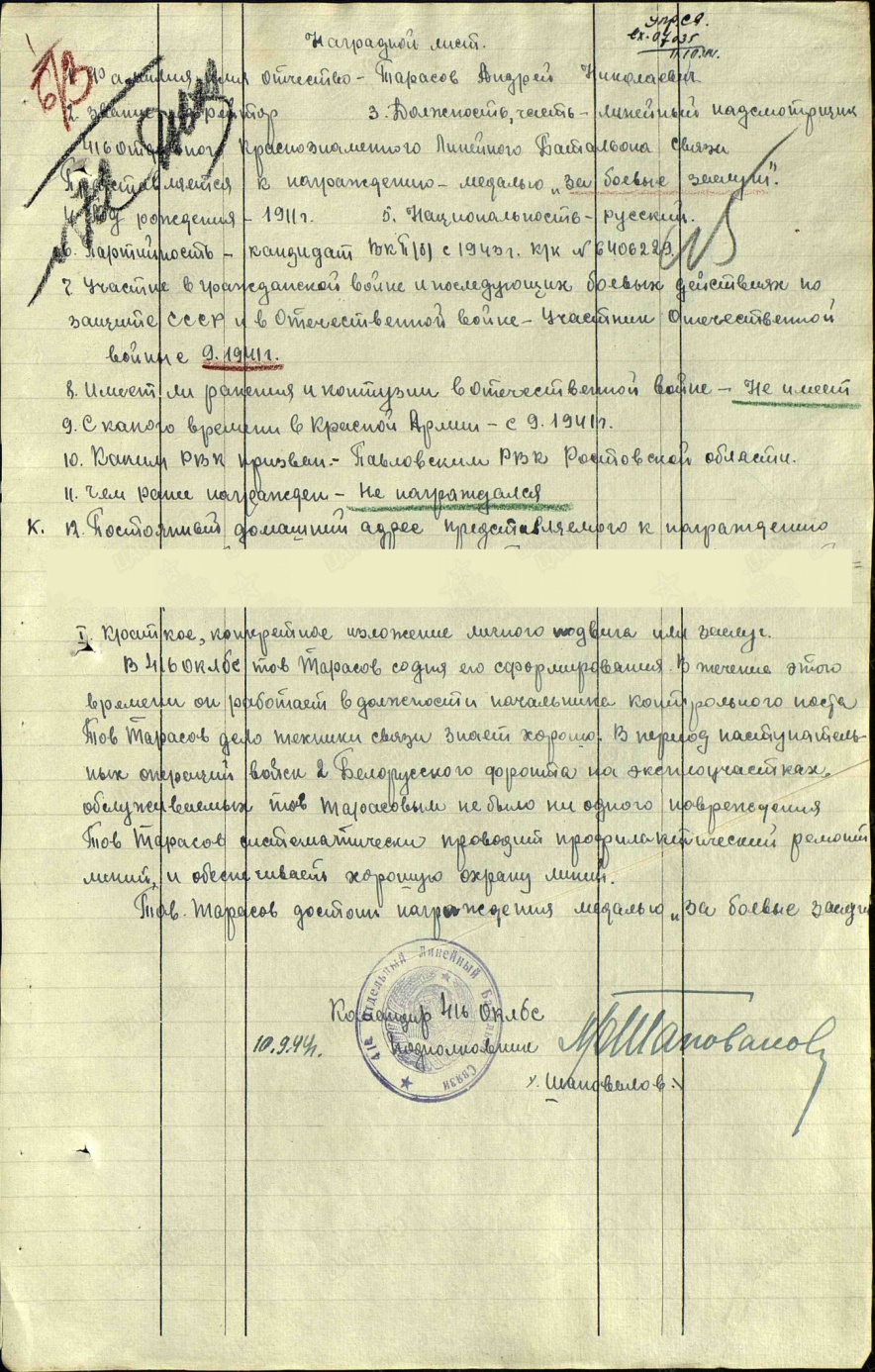 4 ноября 1944 года по распоряжению подполковника Шаповалова, ефрейтор в должности линейного надсмотрщика 416 Отдельного Краснознаменного Линейного Батальона связи  был награжден медалью 
«ЗА БОЕВЫЕ ЗАСЛУГИ»
Вперед, друзья, не ведая покоя.
По карте нашей Родины прошла
Начерченная Сталинской рукою
Стремительная красная стрела.
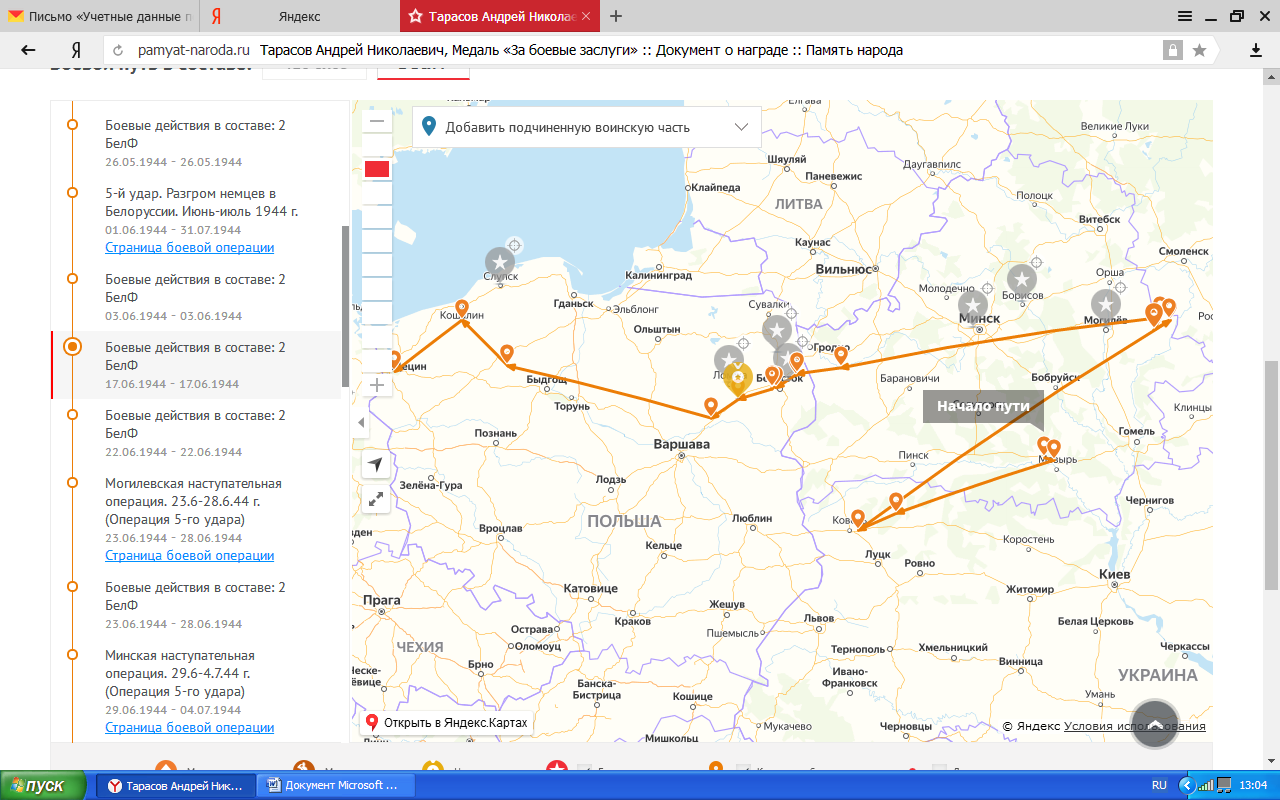 Андрей Николаевич участвовал в таких операциях, как:
 01.06.44г.    5-й удар. Разгром немцев в Белоруссии. Июнь-июль 1944 г.

  23.06 – 28.06.44 г. Могилевская наступательная операция. 23.6-28.6.44 г. (Операция 5-го удара)

 29.06.1944 - 04.07.1944 г. Минская наступательная операция. 29.6-4.7.44 г. (Операция 5-го удара)

19.07.1944 - 27.07.1944 Белостокская наступательная операция. 19.7-27.7.44 г. (Операция 5-го удара)

 06.08.1944 - 14.08.1944  Осовецкая наступательная операция. 6.8-14.8.44 г.
 22.08.1944 - 02.11.1944  Наступательные действия армий левого крыла 2-го Белорусского фронта. 22.8-2.11.44 г.

 10.02.1945 - 31.03.1945 Восточно-Померанская наступательная операция. 10.2-31.3.45 г.

 16.04.1945 - 08.05.1945  Берлинская наступательная операция. 16.4-8.5.45 г.
Возвратившегося после Великой Отечественной войны героя – АНДРЕЯ НИКОЛАЕВИЧА ТАРАСОВА встречали большой дружной семьей.  Жена Варвара была искусной хозяйкой и даже в те, совсем не сытые года смогла накрыть шикарный стол по тому времени, а маленький сын Николай не отходил от отца не на минутку. 

      Вернулся дед в колхоз, где и доработал до пенсии. На пенсии он продолжал трудиться  бригадиром на конеферму. 

       За годы жизни он обзавелся большой и дружной семьей, сын подарил ему 4 внуков и внучку. Спустя годы прадед Андрей обзавелся богатством – 6 правнучками и 2 правнуками

      Умер Андрей Николаевич по старости в 74 года, похоронен в семейном  склепе на старом кладбище церкви Николая Чудотворца.
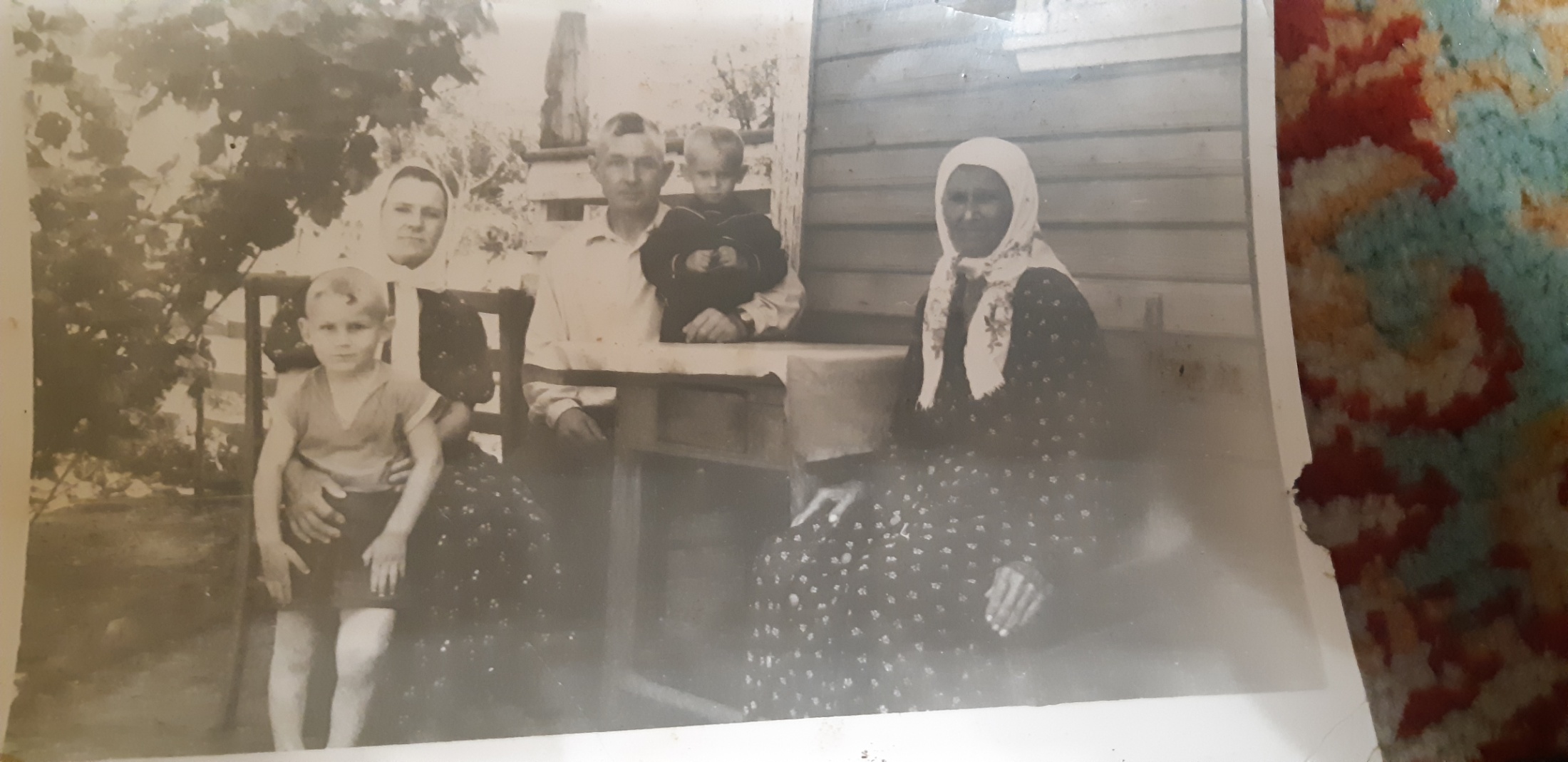 Андрей Николаевич по центру со старшим внуком Валерием, справа жена Варвара и слева мама Дуся.
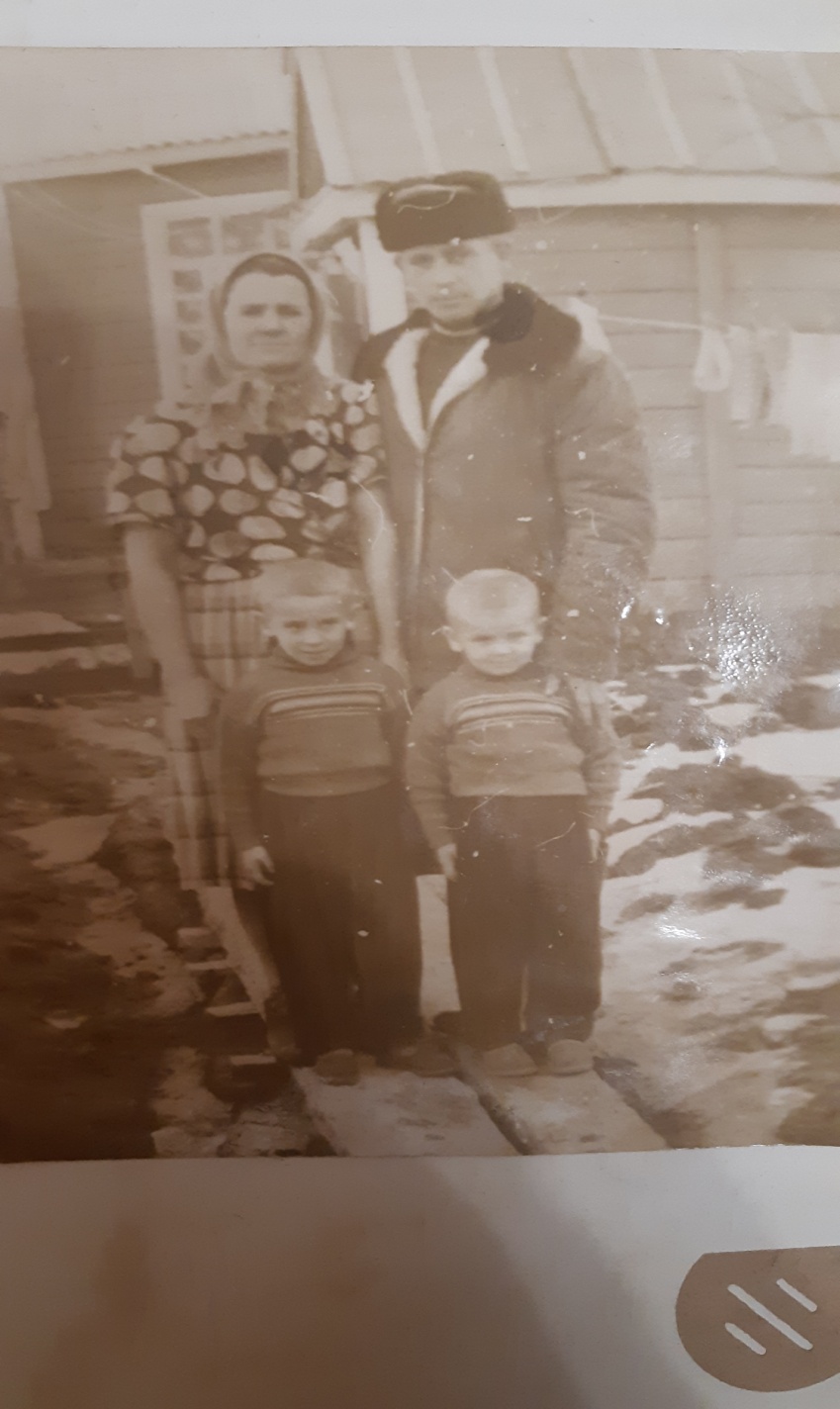 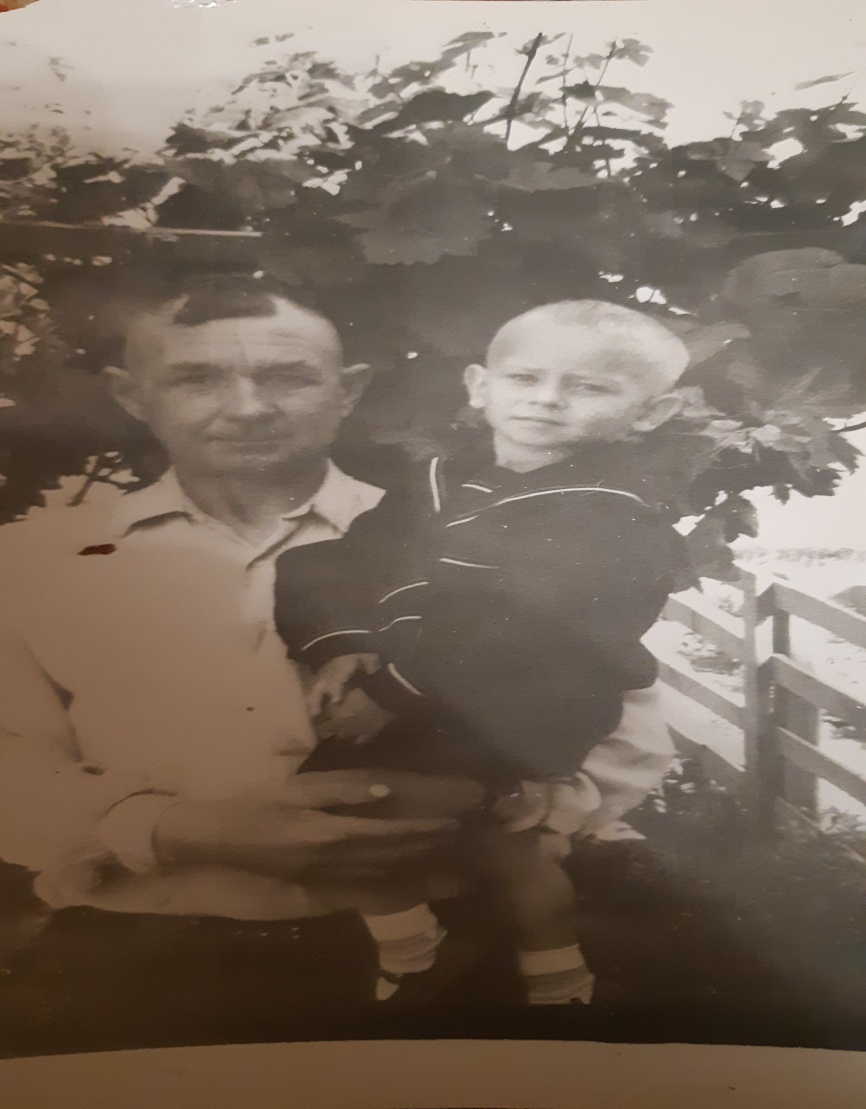 Жена Варвара с сыном Николаем  и двумя внуками Валерием и Александром.
Андрей Николаевич и внук Александр
Есть память священная в каждой семьеНе чем эта память не истребимаПамять  потомков о страшной войнеО жизни и смерти, о братских могилах.Наполнена память слезами живыхПропитана  память кровью погибшихПамять в корнях дубов вековыхПамятью той земля наша дышит.Правду святую, та память хранитИ каждой душе напоминаетЧто свет всегда темноту победитЧто честь и любовь жизни спасают.
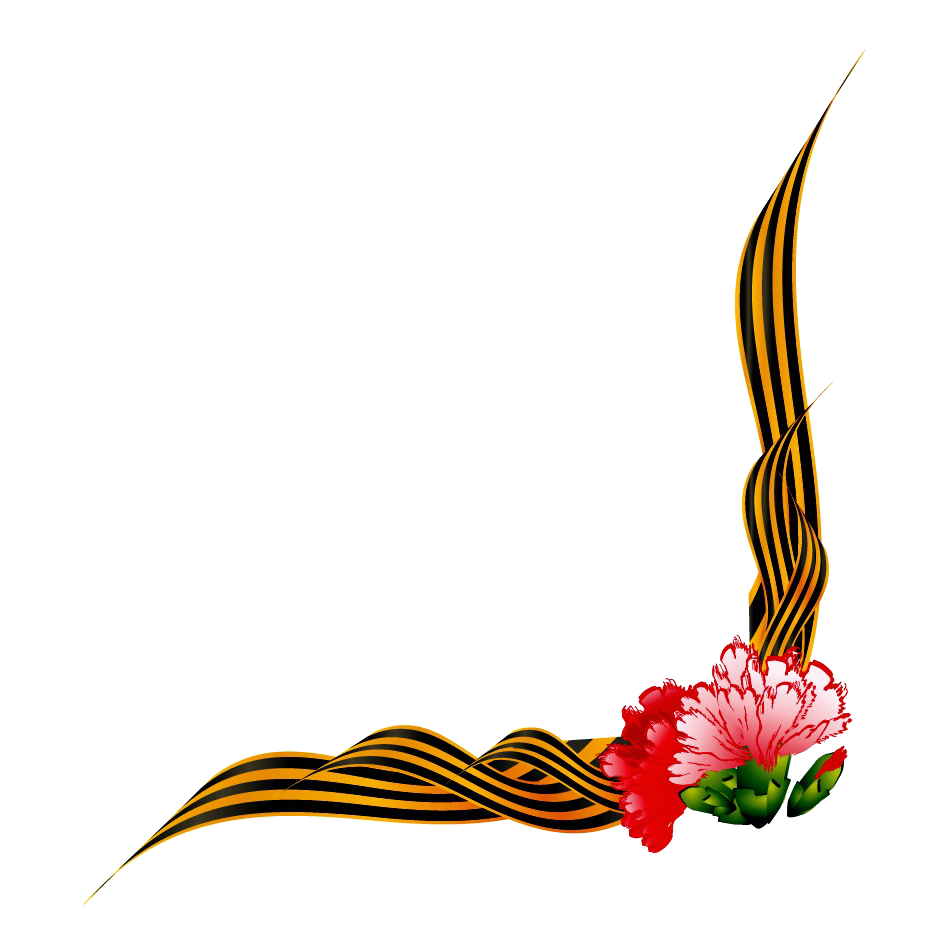 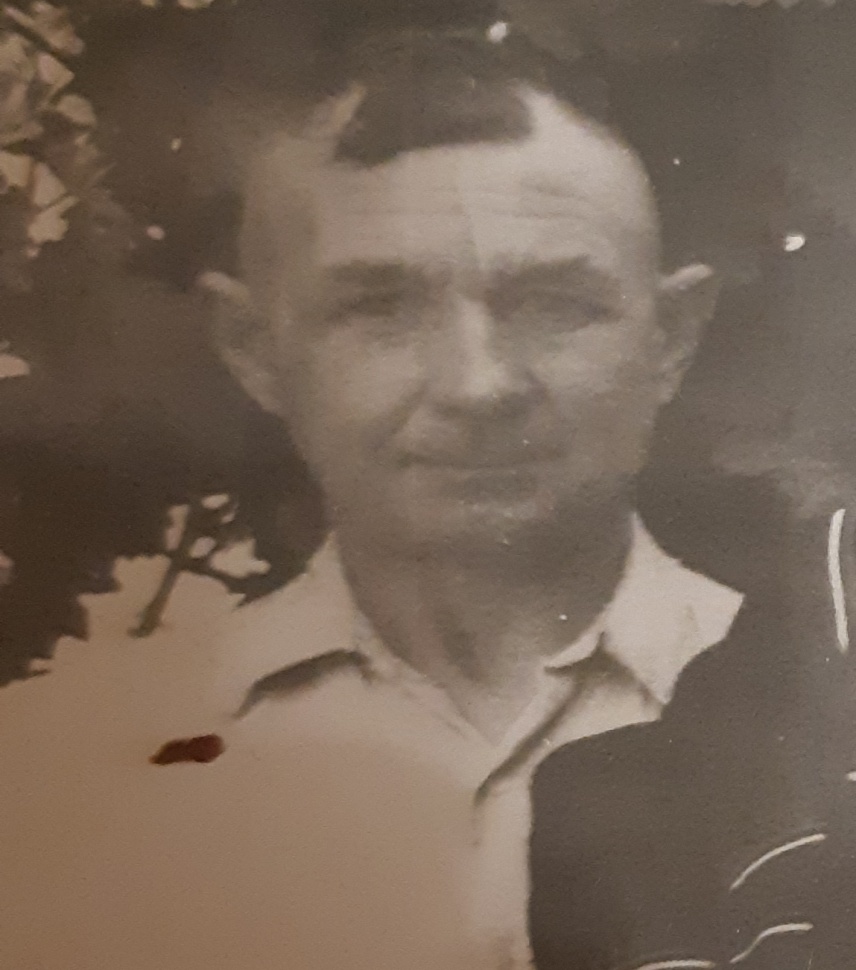